Descriptives, Crosstabs, Correlation
Methodology of Conflict and Democracy Studies
December 2
Aim of this lecture
How to obtain basic information about your data

Control of the assumptions

Association of two variables:
Crosstabs (Contingency tables)
Correlation
Descriptive Statistics
Basic measures to summarize the characteristics of your data

Various types:
Central tendencies – mean, median, modus
Dispersion – standard deviation, variance, minimum, maximum

Not all descriptives are suitable for all types of variables

We use them to describe and explore your data
How to Obtain Descriptives in SPSS
Analyze > Descriptive Statistics > Frequencies

Move variables of interest to the right

In ‘Statistics’ choose all measures you require
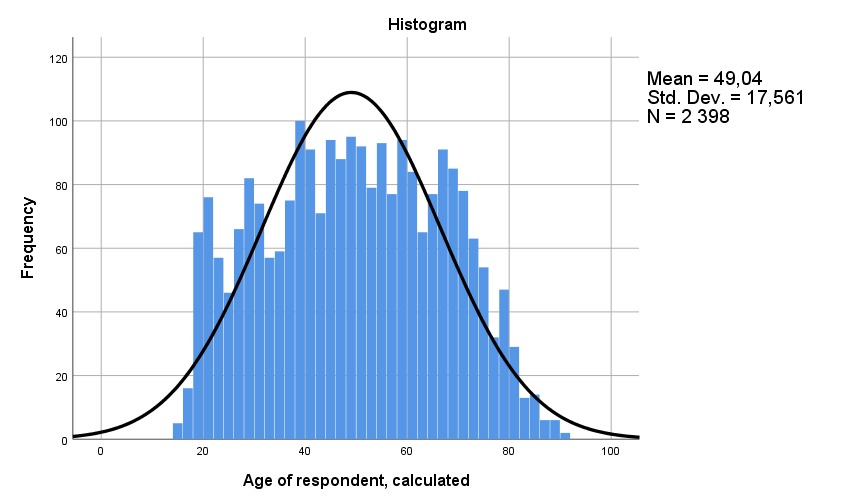 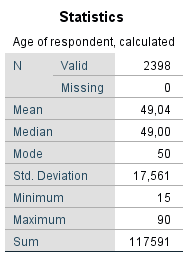 Assumptions of Data
Not all data are suitable for all statistical tests

Parametric and Non-parametric tests

Parametric tests as a preference v. higher requests on data
Parametric Data
Scale data (at least interval)

Independence

Normally distributed data

Homogeneity of variance
Independence
Parametric Data
Scale data (at least interval)

Independence

Normally distributed data

Homogeneity of variance
Normal Distribution
Skewness
Kurtosis
How to Check the Distribution
Visual control – Histogram

Calculation of skewness and kurtosis

Statistical tests:
Kolmogorov-Smirnov
Shapiro-Wilk
Histogram
Analyze > Descriptive Statistics > Frequencies

In ‘Charts’ choose ‘Histogram’

Select ‘Show normal curve on histogram’ to draw a line corresponding to normal distribution
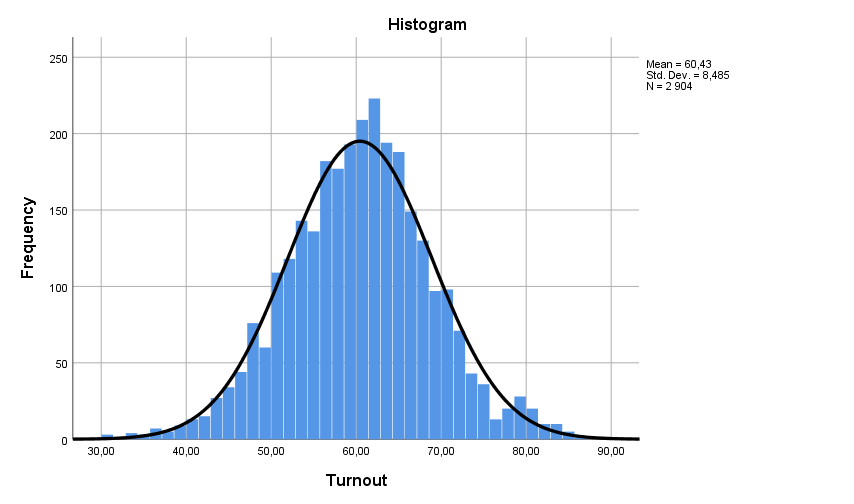 Skewness and Kurtosis
Analyze > Descriptive Statistics > Frequencies
In ‘Statistics’ choose these two options

The values are only informative – you have to divide them by their standard error

Acceptable values:
Small sample – between -1.96 and 1.96
Medium sample – between -2.58 and 2.58
Large samples – do not use it
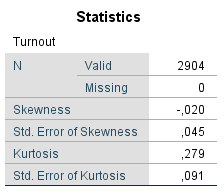 Skewness:

-0.020 / 0.045 = -0.44
Kurtosis:

0.279 / 0.097 = 3.07
Statistical Tests
Kolmogorov-Smirnov (Shapiro-Wilk)
Both test the null hypothesis that your data are normally distributed

Results:
Significant (p <= 0.05) – we reject the null hypothesis
Not significant (p > 0.05) – we keep the null hypothesis

With large samples the tests tend to lead to significant results without meaningful reason
Statistical Tests
Analyze > Descriptive Statistics > Explore

Place variable of your interest into ‘Dependent List’

In ‘Plots’ select ‘Normality plots with tests’
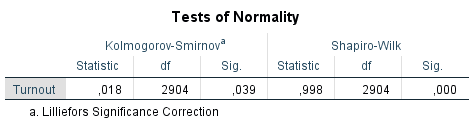 Parametric Data
Scale data (at least interval)

Independence

Normally distributed data

Homogeneity of variance
Homogeneity of Variance
Assumption that the variances in various levels of data are equal

The levels are defined by other (categorical) variable

We use only a single test for this assumption

Levene test
Homogeneity of Variances
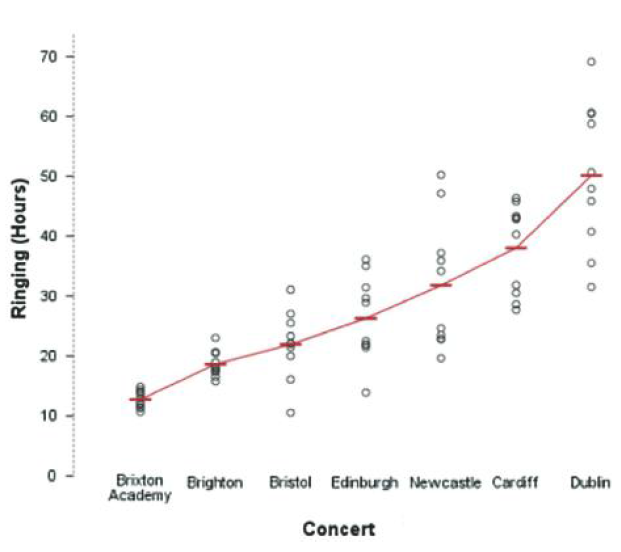 Levene Test
Tests the null hypothesis that variances are equal

Results:
Significant (p <= 0.05) – we reject the null hypothesis
Not significant (p > 0.05) – we keep the null hypothesis

With large samples the tests tend to lead to significant results without meaningful reason
Levene Test
Analyze > Descriptive Statistics > Explore

Place variable of your interest into ‘Dependent List’
Place second variable that defines the levels of data into ‘Factor list’

In ‘Plots’ select ‘Spread vs Level with Levene Test’ and ‘Untransformed’
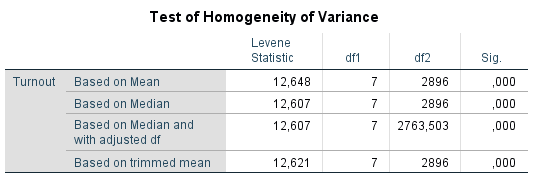 Association of Two Variables
Depends on types of variables

Crosstabs:
Suitable for two categorical variables
Low amount of categories in your variables (but at least two per variable)

Correlation:
Two scale variables, scale and ordinal, two ordinal variables
Specific case – scale and binary variable
Crosstabs
Contingency tables

Describe interaction of two categorical variables

Age groups of people v. turnout in election (yes/no)

Allows generalization to population
Crosstabs
Analyze > Descriptive statistics > Crosstabs

Select variables for Columns and Rows

Features:
Cells – counts, percentages, residuals
Statistics – Chi-square, Cramer’s V

Try not to fill your crosstab with too many features
Counts: Observed
Counts: ObservedPercentages: Row
Counts: ObservedPercentages: Column
Counts: Observed + Expected
Younger people do not vote to the same extent than older people

But can we apply this to the whole population?
Counts: ObservedPercentages: Row
Chi-square, Cramer’s V
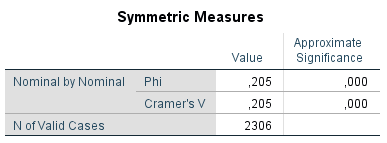 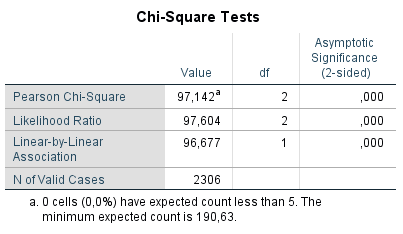 There is a relationship between age and turnout, and it applies to the population

But is it okay to end the analysis at this point? Can we find out more?
Counts: Observed + ExpectedResiduals: Unstandardized
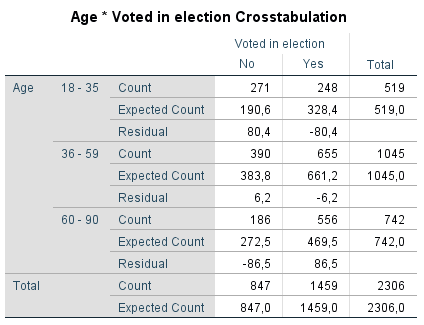 Counts: Observed + ExpectedResiduals: Adjusted standardized
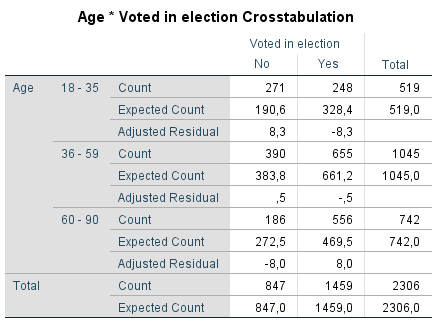 Counts: Observed + ExpectedResiduals: Adjusted standardizedChi-square, Cramer’s V
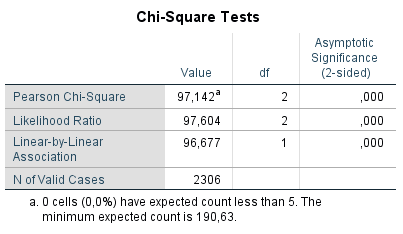 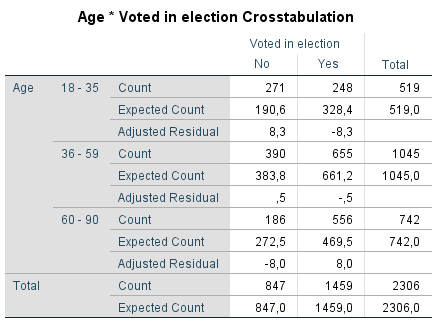 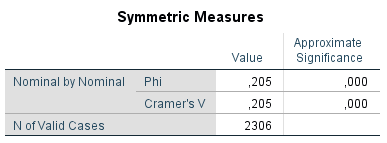 Why Not Make It Too Complicated?
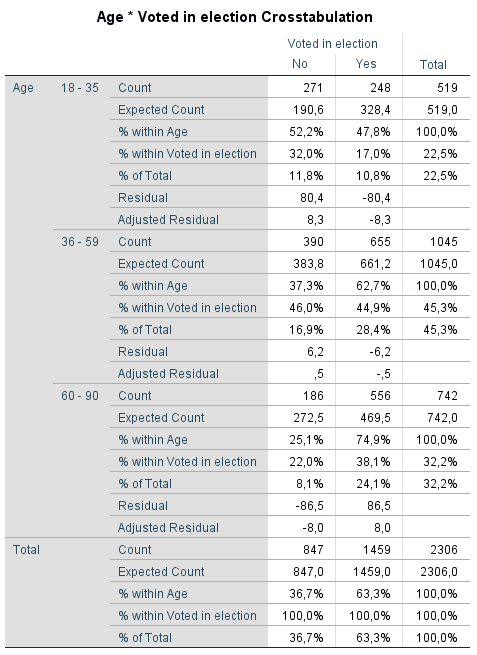 Correlation
Association between two variables (for other cases than crosstabs)

Examples: two scale variables, scale and ordinal, two ordinal variables

Three coefficients:
Pearson
Spearman
Kendall
Correlation
Results vary on a scale between -1 and 1

Interpretation:
Zero means no association between the variables
Rising distance from zero show rising association (regardless the direction – negative or positive)
-1: perfect negative association
1: perfect positive association

Beware of false absence of association
Always good to visualize data before calculating correlations
Pearson’s Correlation Coefficient
Parametric operation

Requirements:
Scale data (exemption – scale and binary)
If we aim to apply the findings to population we need normally distributed data (or a large sample)

Sensitive to outliers
Pearson’s Correlation Coefficient
Visualize the data
Graphs > Chart Builder
Select Scatter/Dot a variables of your interest

Correlation
Analyze > Correlate > Bivariate
Select variables and the proper coefficient (PCC is set by default)
For significance select ‘Flag significant correlations’
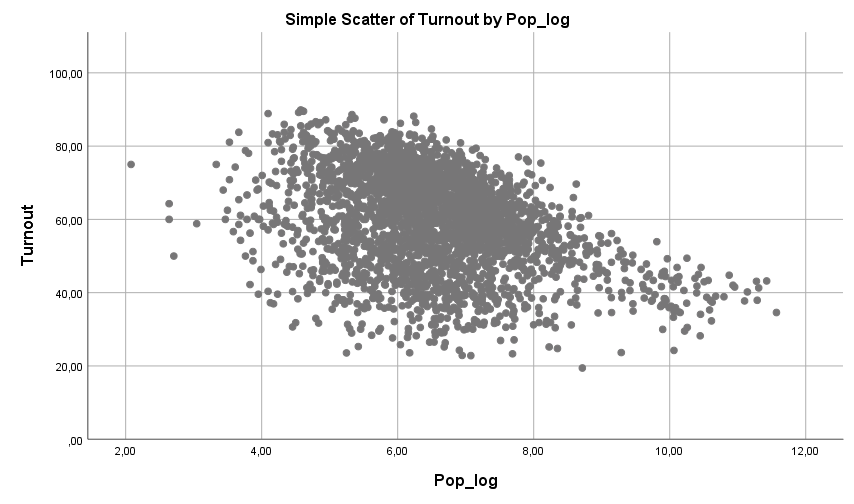 Pearson’s Correlation Coefficient
Scale variable and binary variable

Works the same as for two scale variables

Beware of coding of the binary variable (you provide codes for each value)
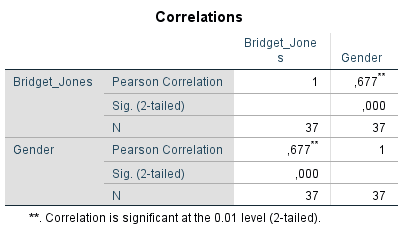 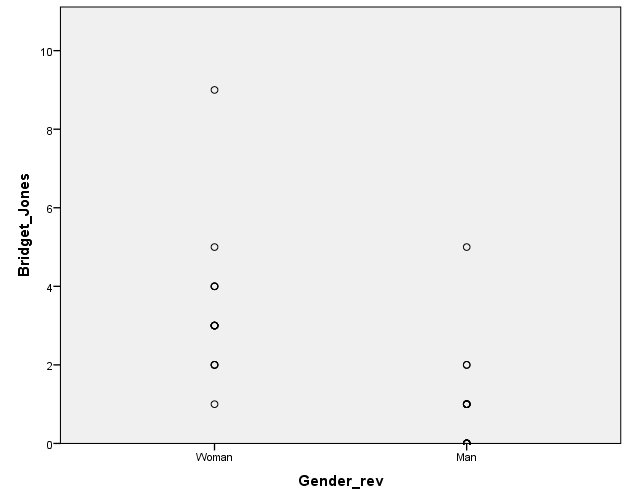 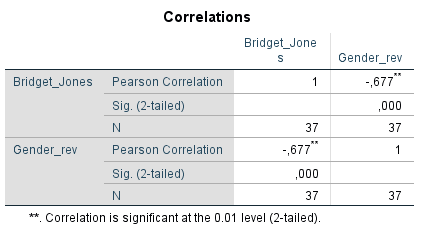 Non-Parametric Correlation
Spearman’s Rho and Kendall’s Tau
Correlation for other cases than two scale variables (or scale and binary)
Same interpretation as in Pearson’s CC
Preference of Kendall’s Tau if variables contain less categories and for smaller samples

Analyze > Correlate > Bivariate
Select variables and Spearman/Kendall
For significance select ‘Flag significant correlations’
Interpretation
Correlation does not imply causality
No control of other variables
No independent and dependent variable

You cannot tell that one variable affects the other even in cases when such relationship seems to be meaningful and logical

Keep the interpretation of effects of IVs on DV for the regression analysis